Análisis de Problemas: XXXX
Estudiante: nombre y apellidos XXXX
Tutor: nombre y apellidos XXXX
Institución: nombre XXXX
Introducción
Describa brevemente el lugar donde realizó el trabajo.
Describa brevemente los resultados del análisis DOFA
Escriba por qué realizó la selección del problema (justificación).

Máximo en 2 diapositivas

XXXXXXX
Objetivo (s)
Liste el o los objetivo (s) del desarrollo de la actividad en infinitivo (ar, er, ir), usando viñetas.

XXXX
Métodos
Mencione el uso de la espina de pescado (definición corta)
Describa los actores participantes en la actividad y los instrumentos utilizados.
Describa los pasos realizados en el desarrollo del análisis del problema. 

Máximo en 2 diapositivas

XXXXXXX
Resultados
Describa el problema identificado

XXXXXXX
Resultados
Elabore una tabla donde presente las categorías y liste  las causas raíz identificadas.
Resultados
Presente el diagrama de espina de pescado identificando el problema, las categorías y las causas raíz.


https://www.plandemejora.com/plantillas-de-diagramas-de-ishikawa-descarga-gratis/
 
https://freewordtemplates.net/chart/fishbone-diagram.html
Diagrama espina de pescado
Resultados
Realice en el diagrama la asignación del control para cada causa raíz
Resalte o mencione la causa crítica
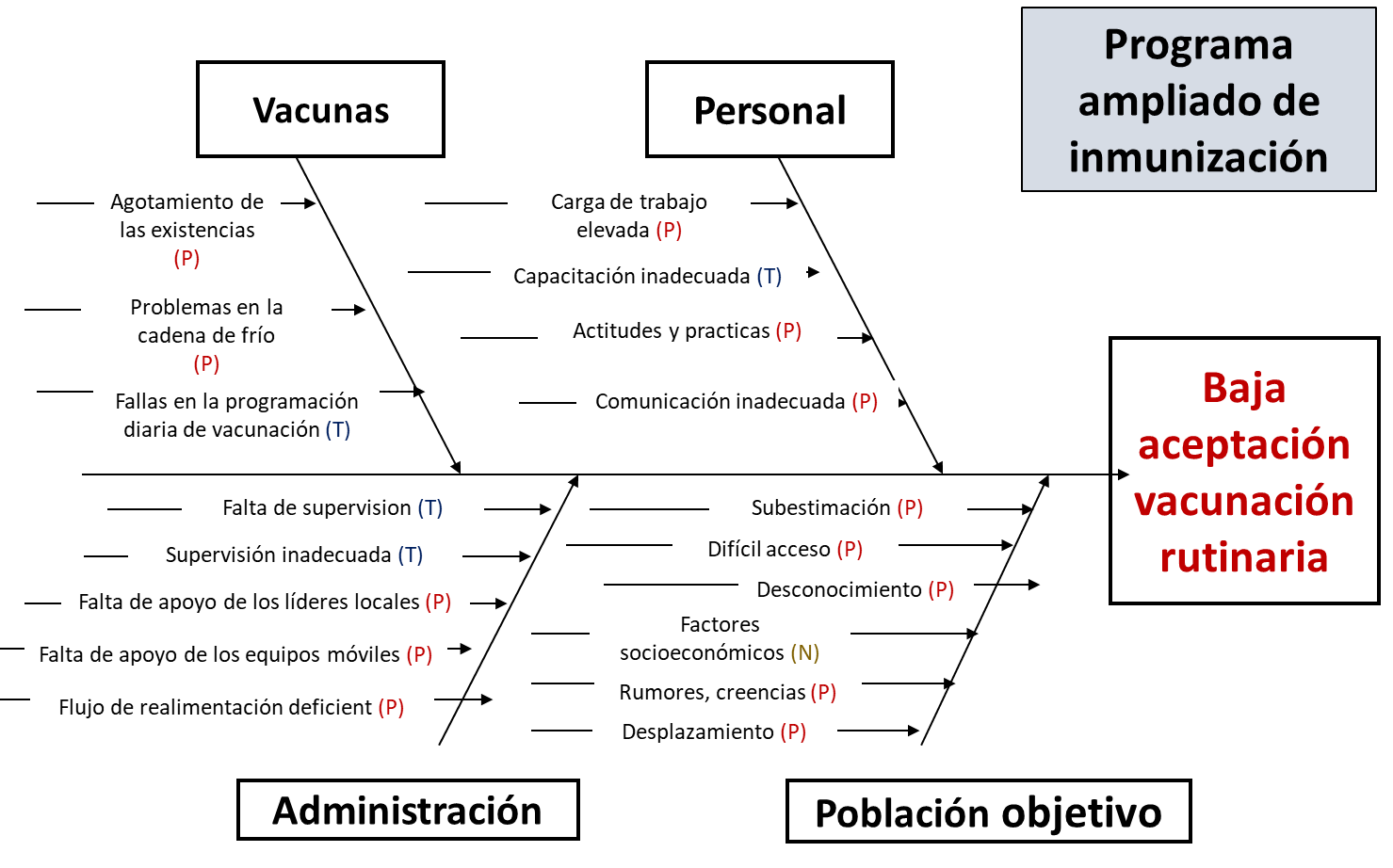 Limitaciones
Liste usando viñetas, los limitantes o desafíos presentados en la identificación de los problemas.
 
XXXXXXX
Conclusiones
Liste usando viñetas, el o los principales hallazgos en el análisis del problema 

.
 
XXXXXXX
Recomendaciones
Liste usando viñetas, posibles intervenciones o acciones (identificando el actor) para la mejora del problema analizado. 


XXXXXXX
Agradecimientos
Mencionar a las personas y/o instituciones/organizaciones que colaboraron directa o indirectamente para la realización del trabajo, ir de lo internacional/nacional/departamental/ a lo local

CDC/Tephinet
Instituto Nacional de Salud 
Secretaría departamental/distrital de salud de …
…
…
Secretaría municipal de salud de …
…
…
Otros…..
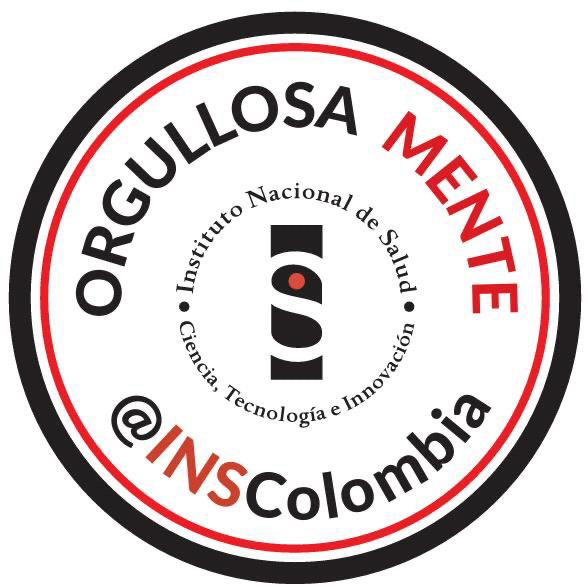